ОГБОУ ДПО «Костромской областной институт развития образования»Отдел сопровождения дошкольного образования
Вебинар 
для педагогов дошкольного образования 
«Учимся общаться с ребенком»
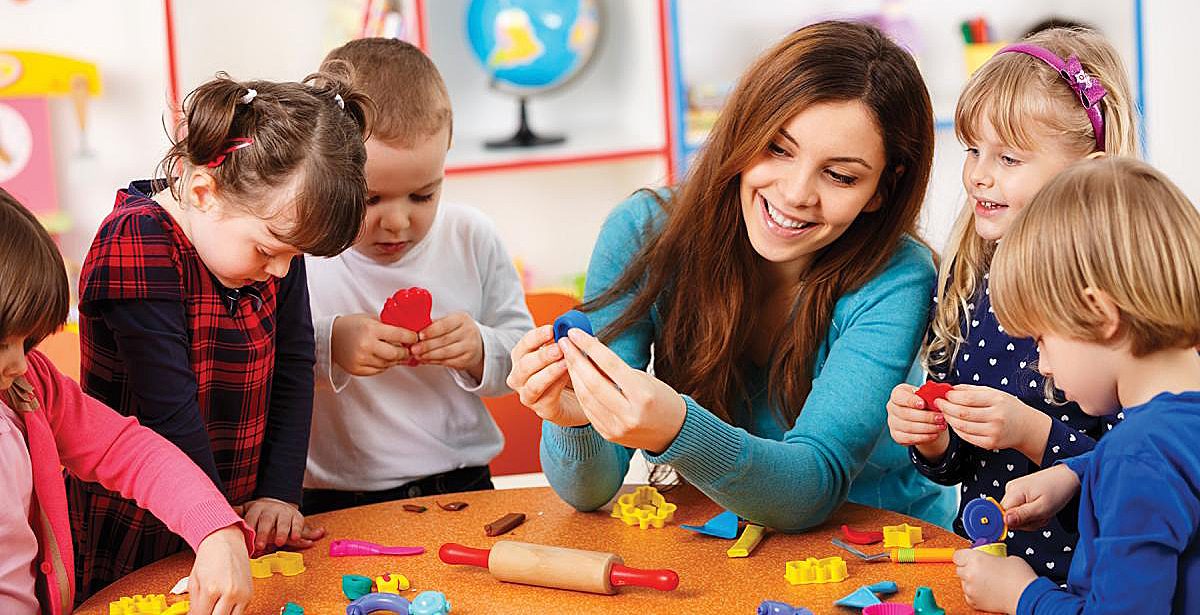 Материал подготовила 
Раева Валентина Вячеславовна, 
методист отдела сопровождения дошкольного образования
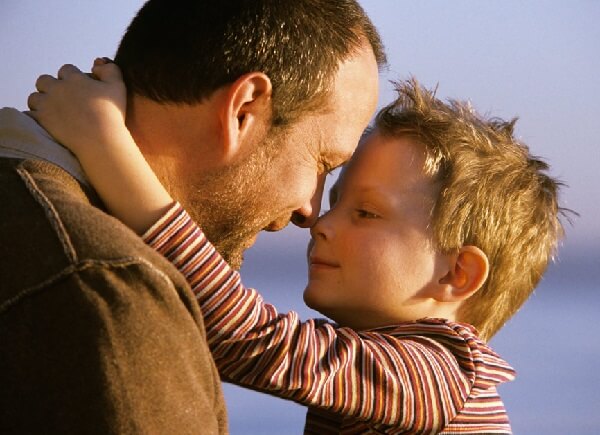 самая большая роскошь
        на свете – это роскошь 
         человеческого общения! 
Антуан де Сент–Экзюпери
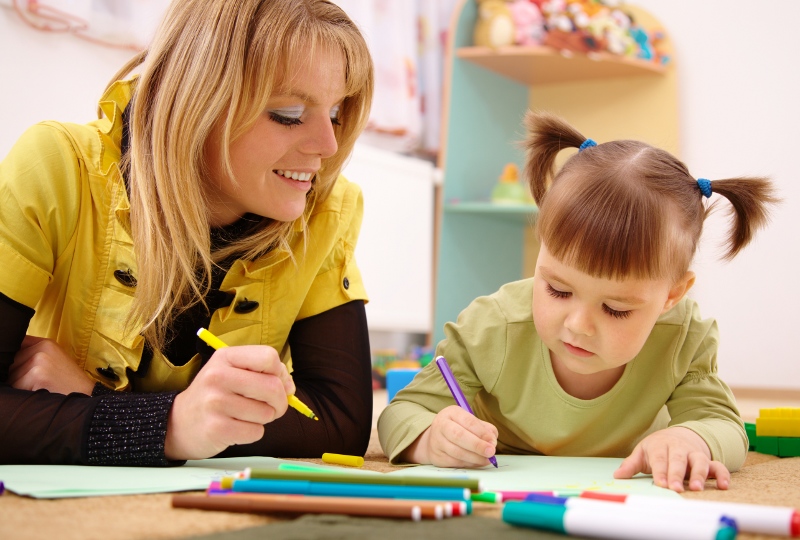 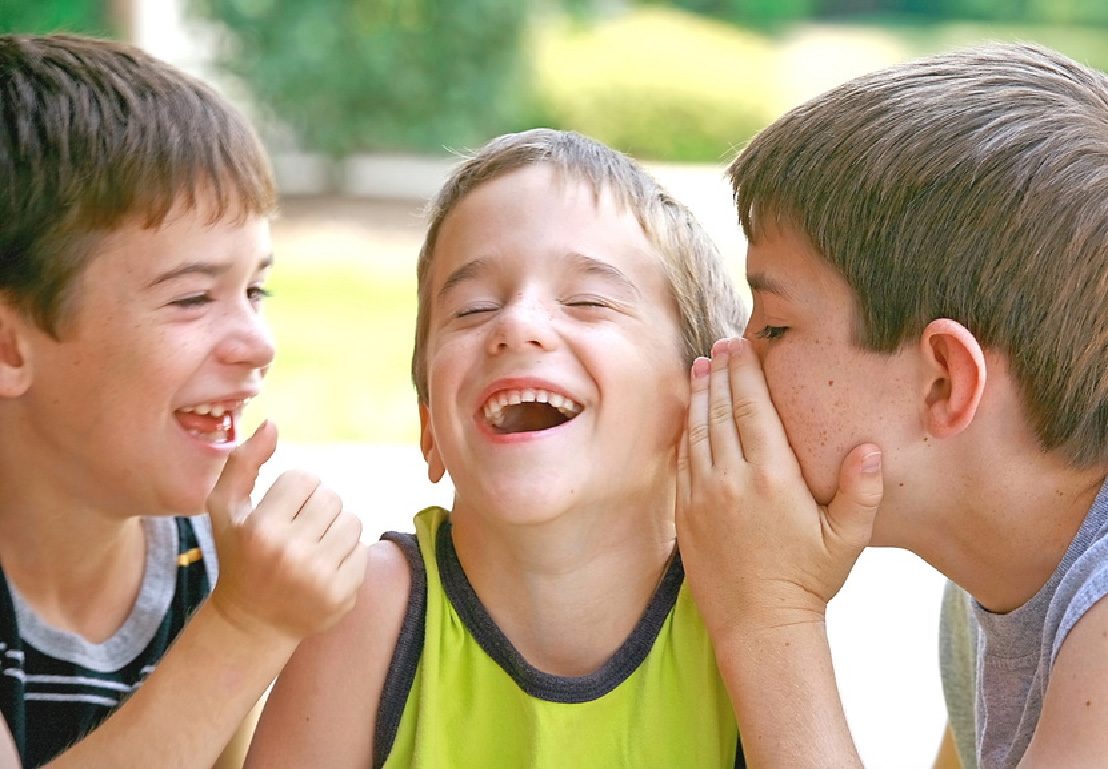 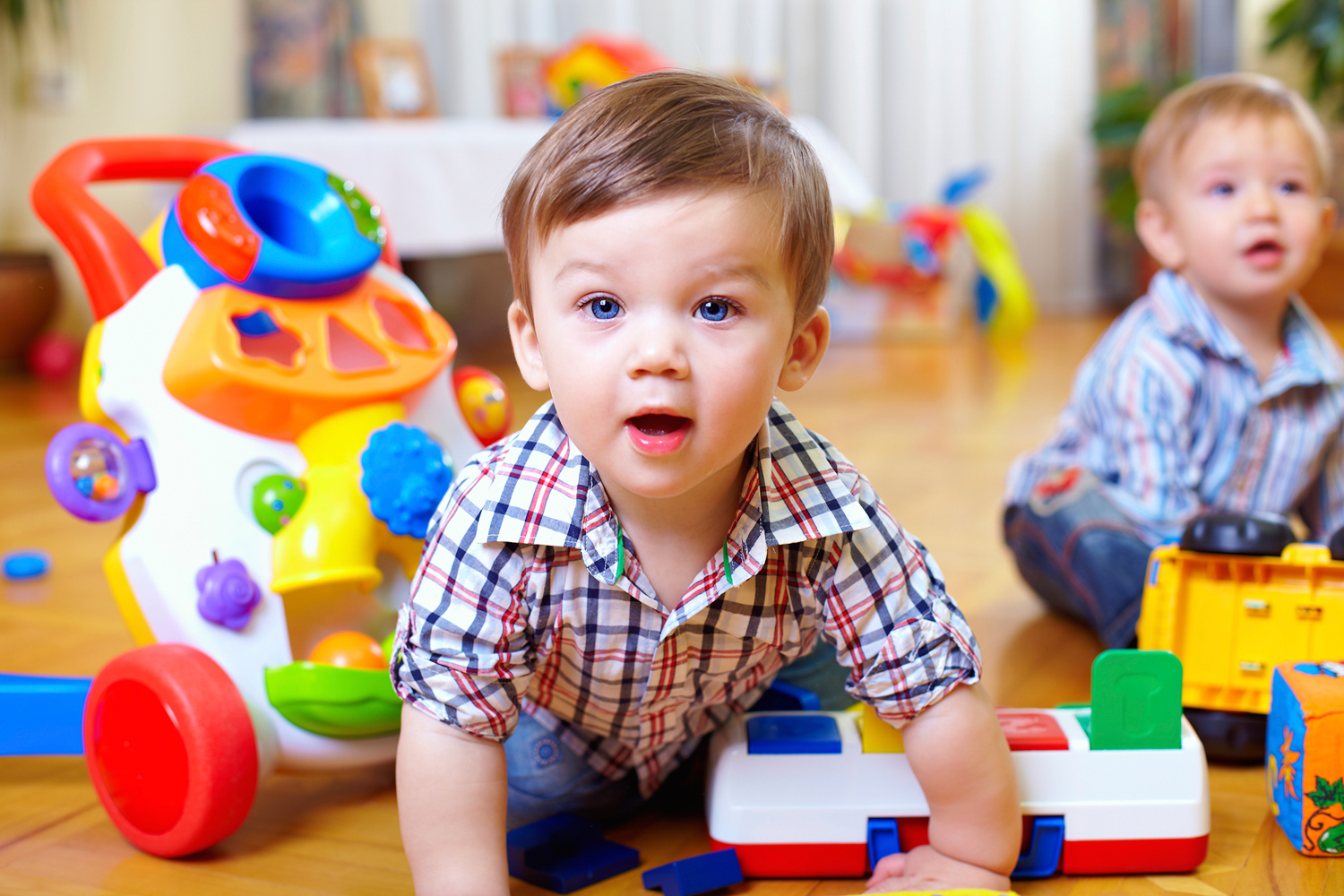 Ребенок не может жить и развиваться вне общества, он изначально, включен в общественные отношения, и чем младше ребенок,тем более социальным существом он является.
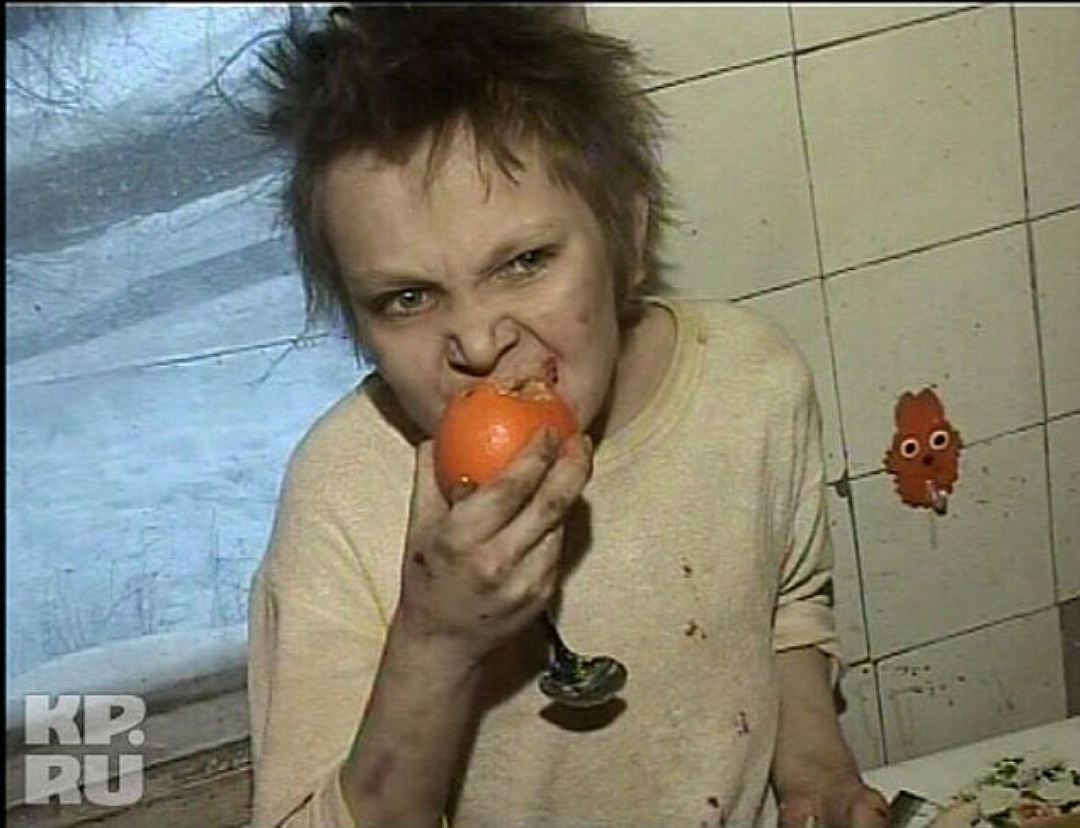 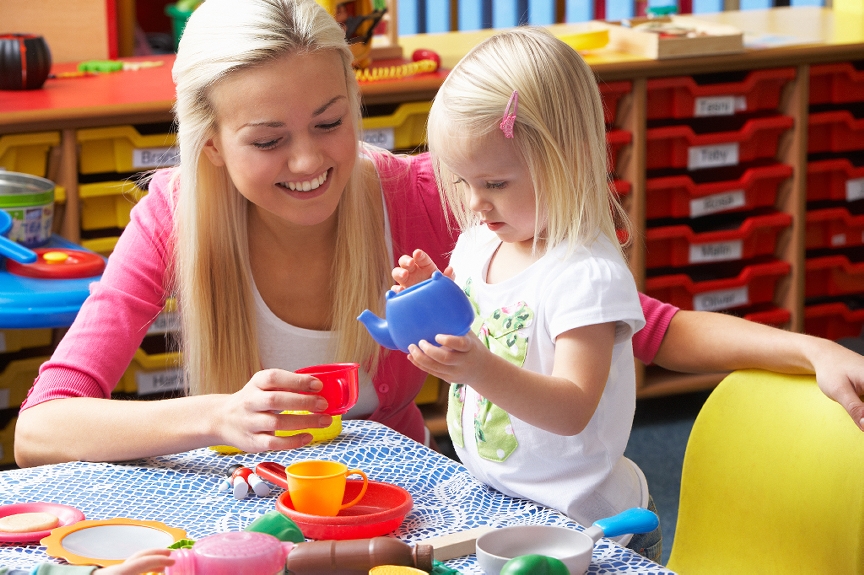 Ваш вывод,
 уважаемые коллеги
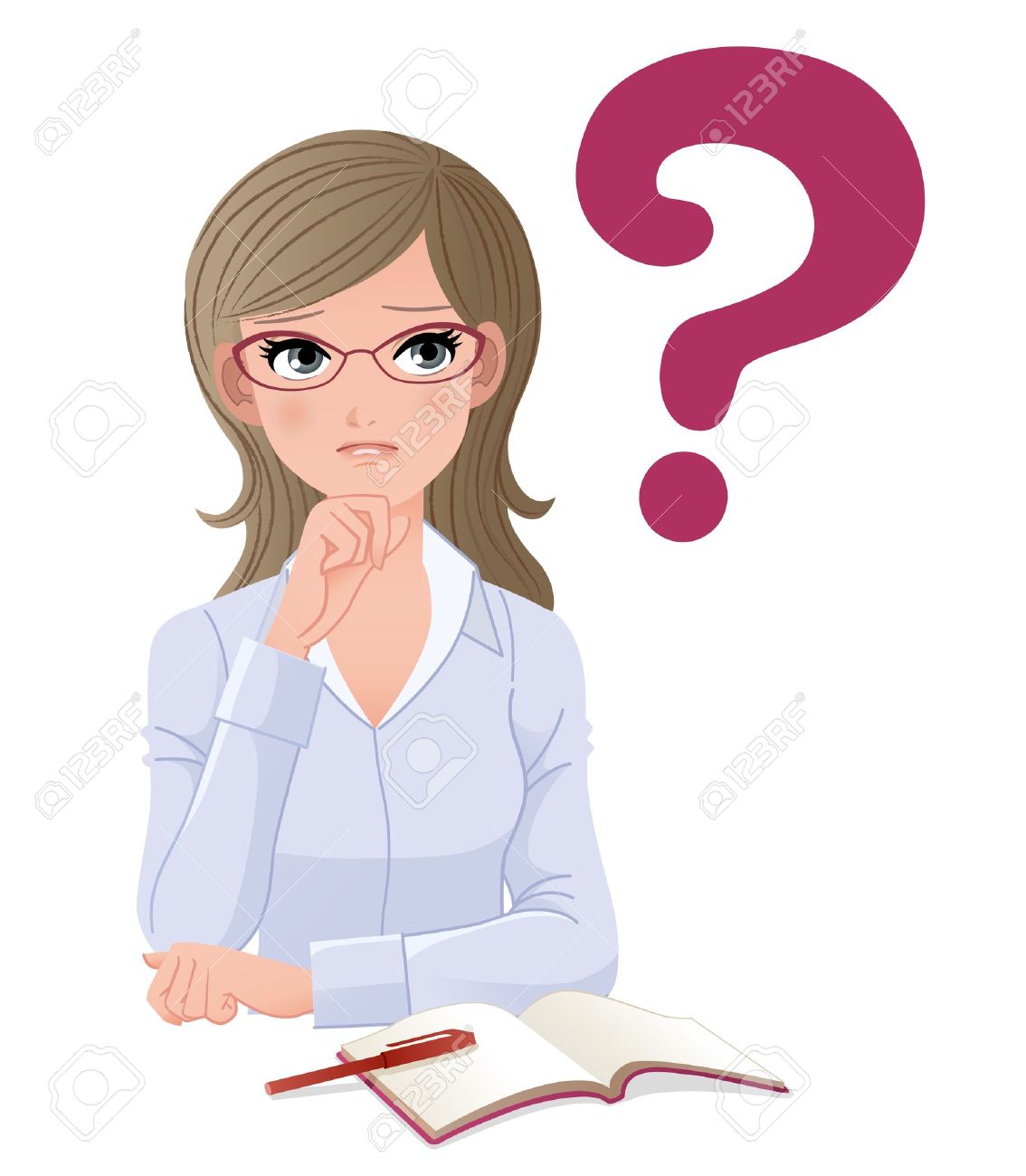 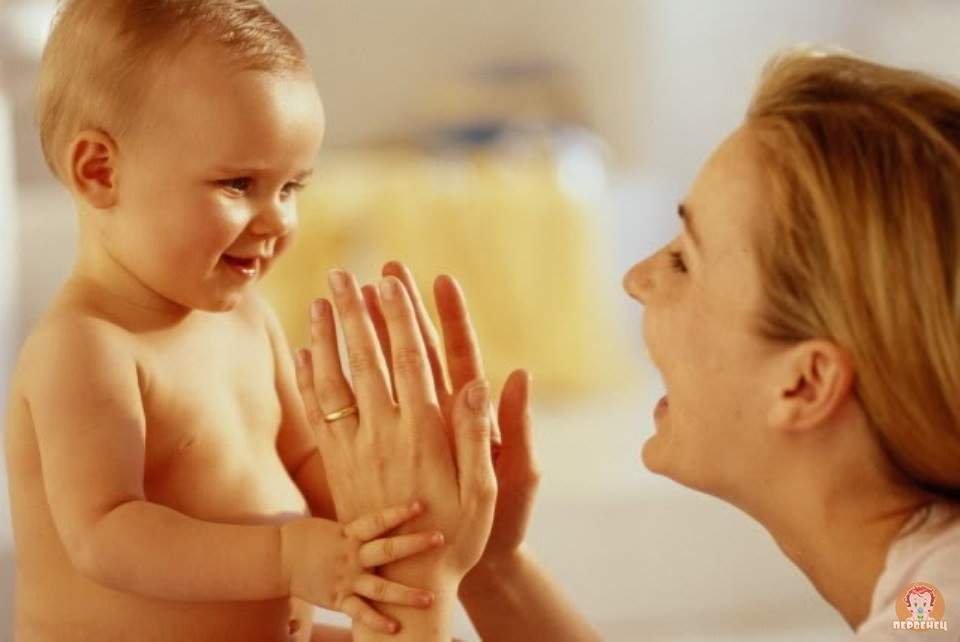 Общение со взрослыми имеет исключительное значение для ребенка на всех этапах детства.                         Но особенно важным оно является в первые семь лет его жизни, когда закладываются все основы личности и деятельности растущего человека.                                  Причем чем меньше ребенку лет, тем большее значение для него имеет общение со взрослыми.
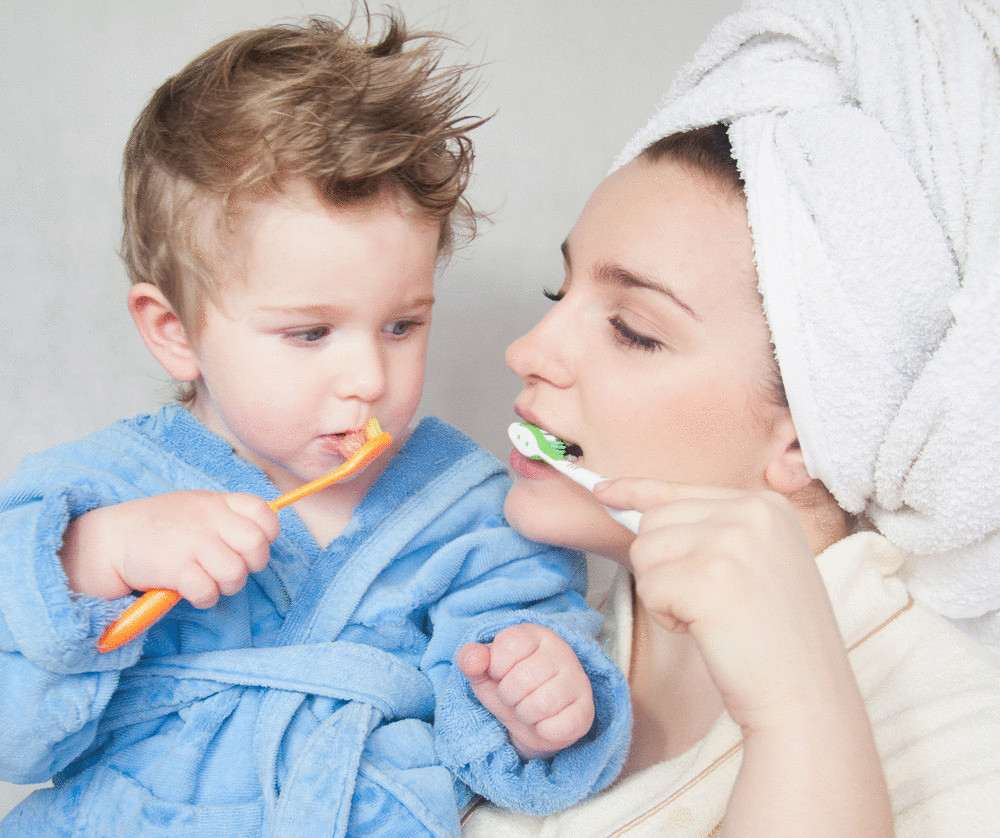 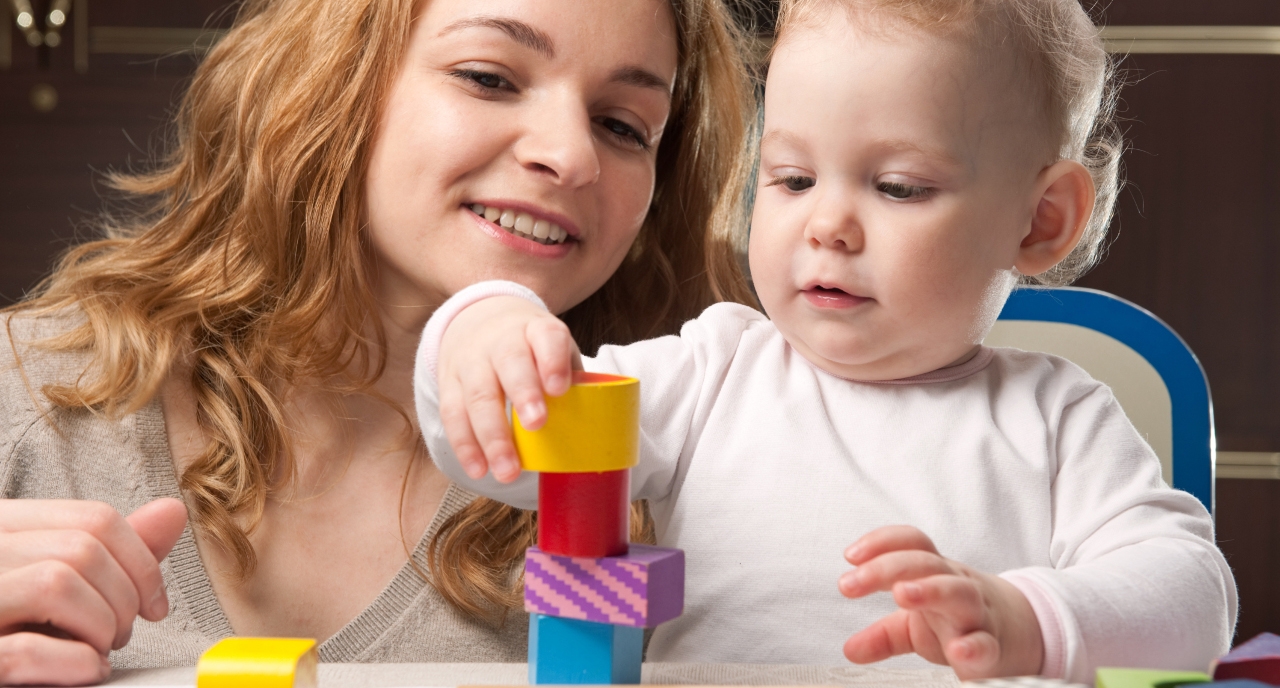 Эта абсолютно невероятная, но реальная история, главной героиней которой является сама автор, потрясла до глубины души миллионов читателей. 
	Автору пришлось невольно стать современным Маугли, пройти через необыкновенные и шокирующие испытания, чтобы обрести желанную свободу.
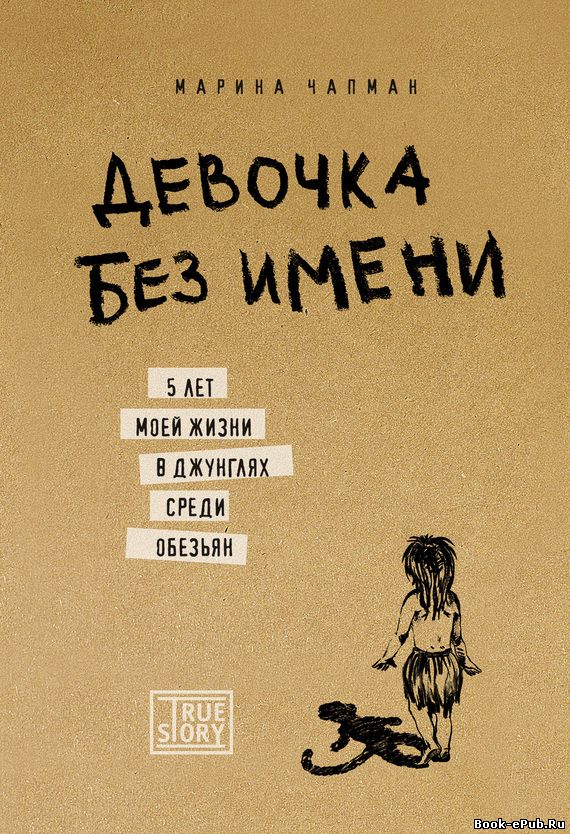 Рекомендую прочитать
ОБЩЕНИЕ
рассматривается как взаимодействие людей, направленное на согласование и объединение их усилий с целью налаживания отношений и достижения общего результата.
(М.И. Лисина)
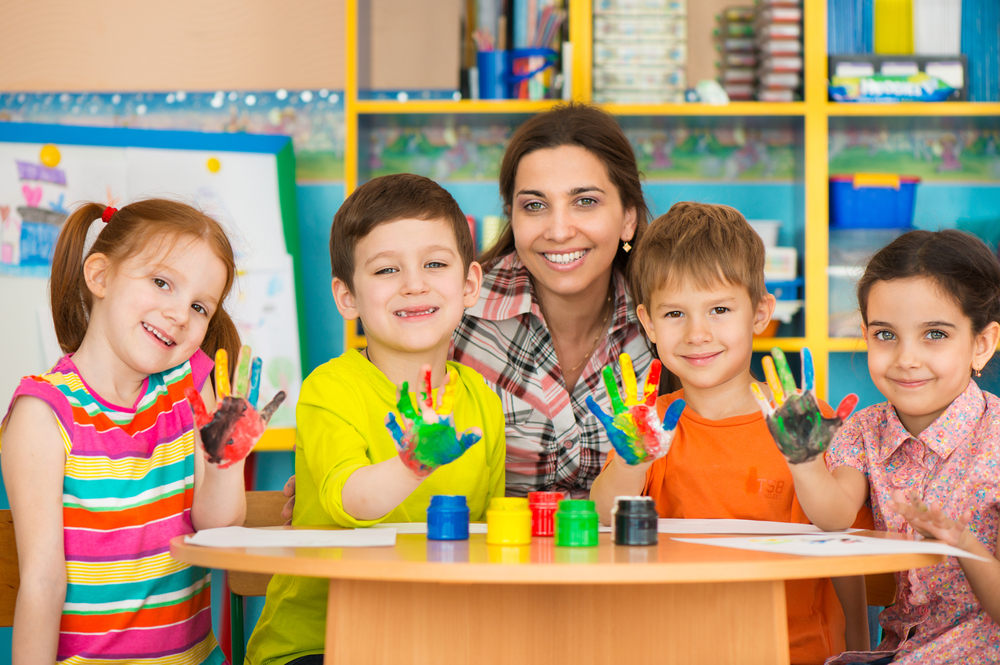 1
2
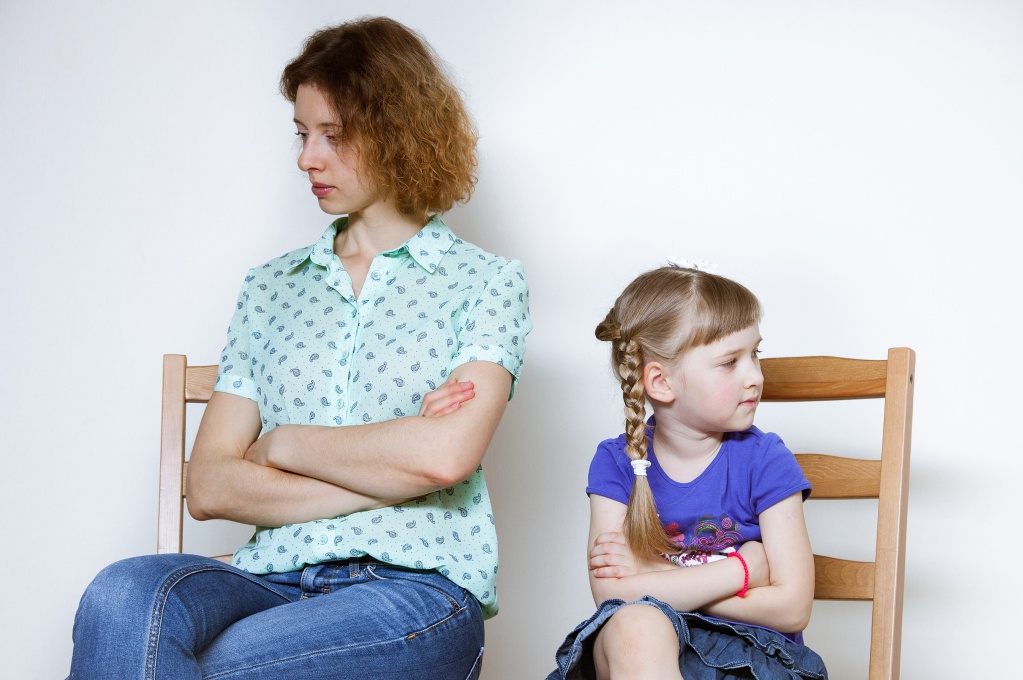 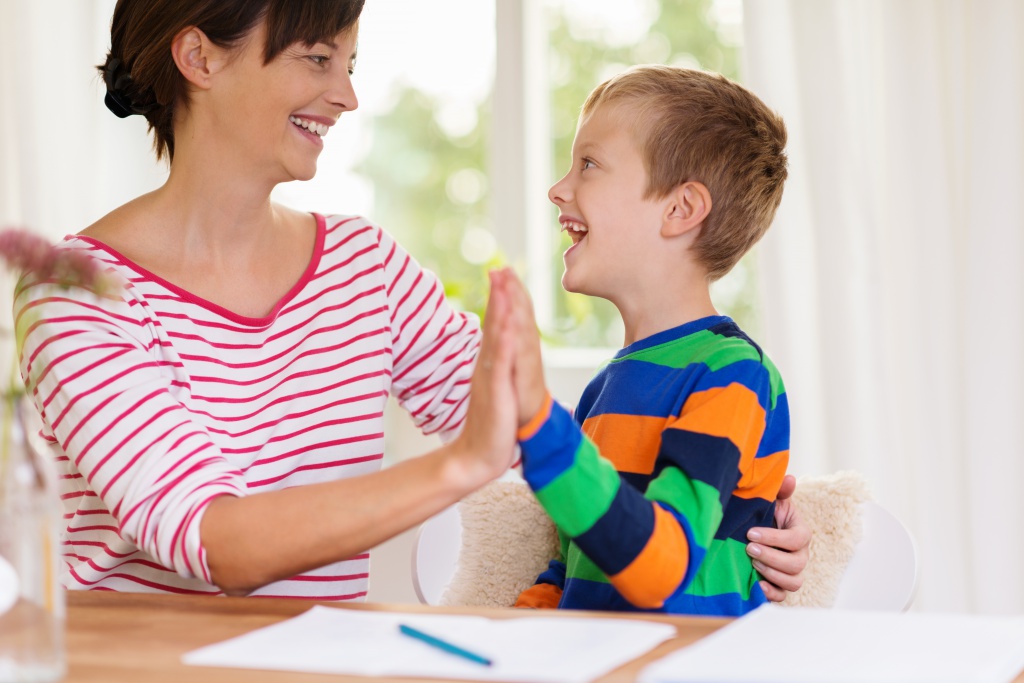 3
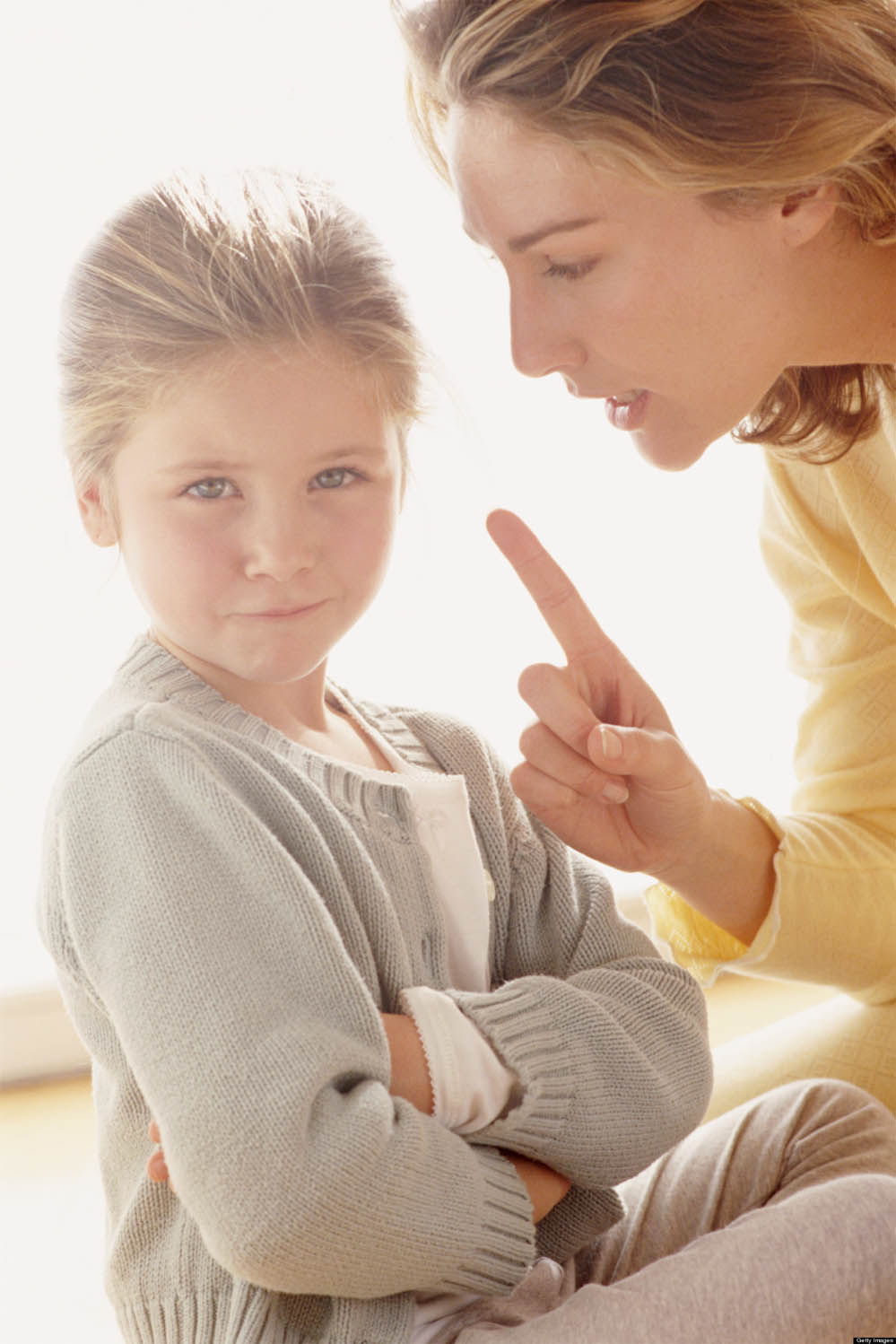 4
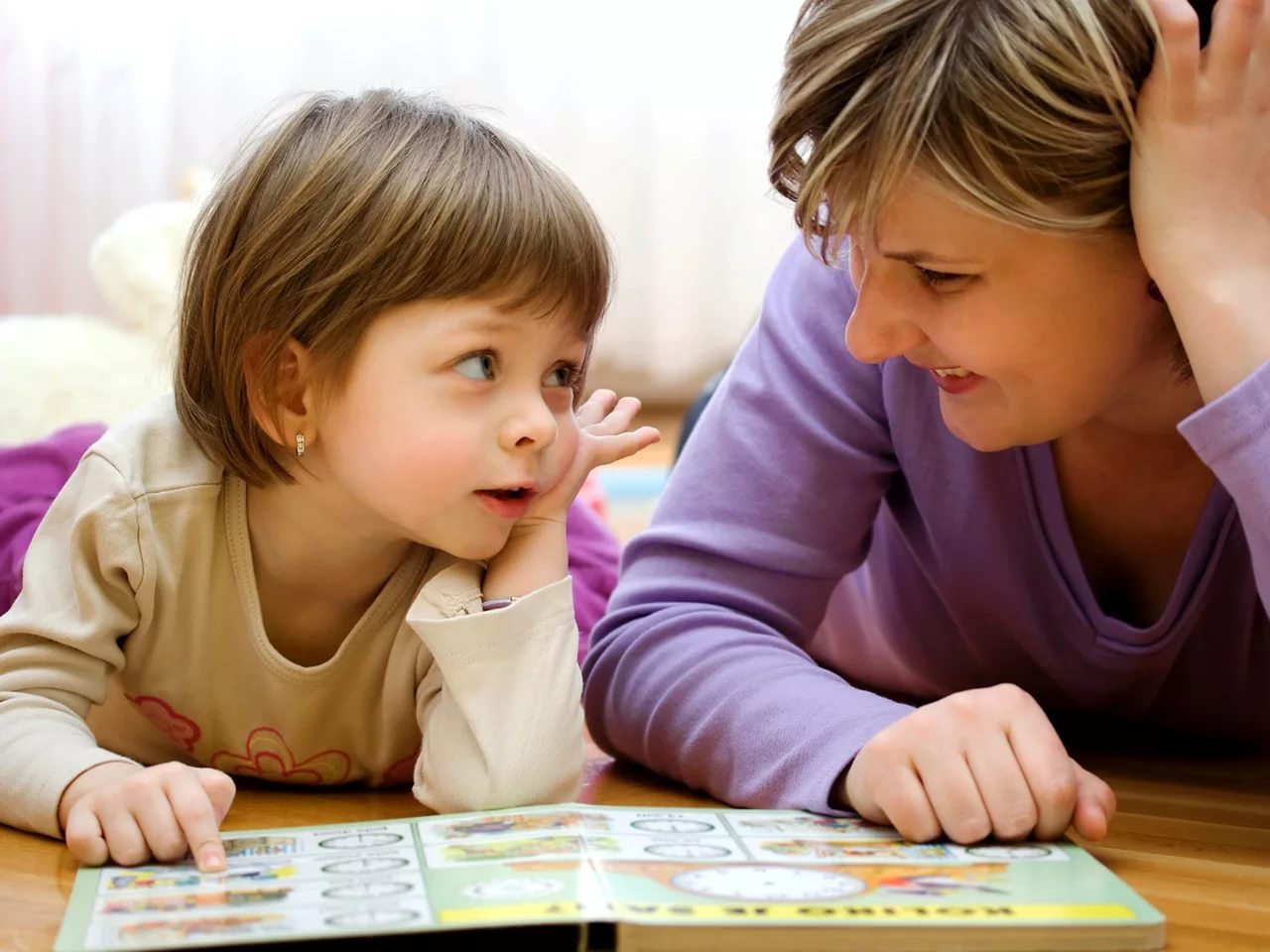 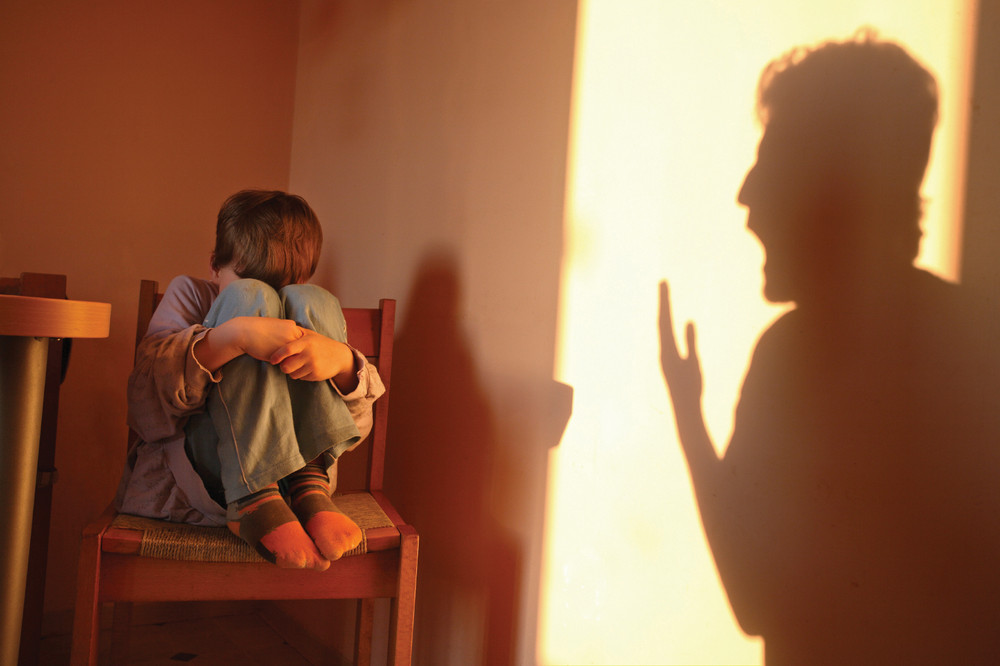 5
Ваш вывод,
 уважаемые коллеги
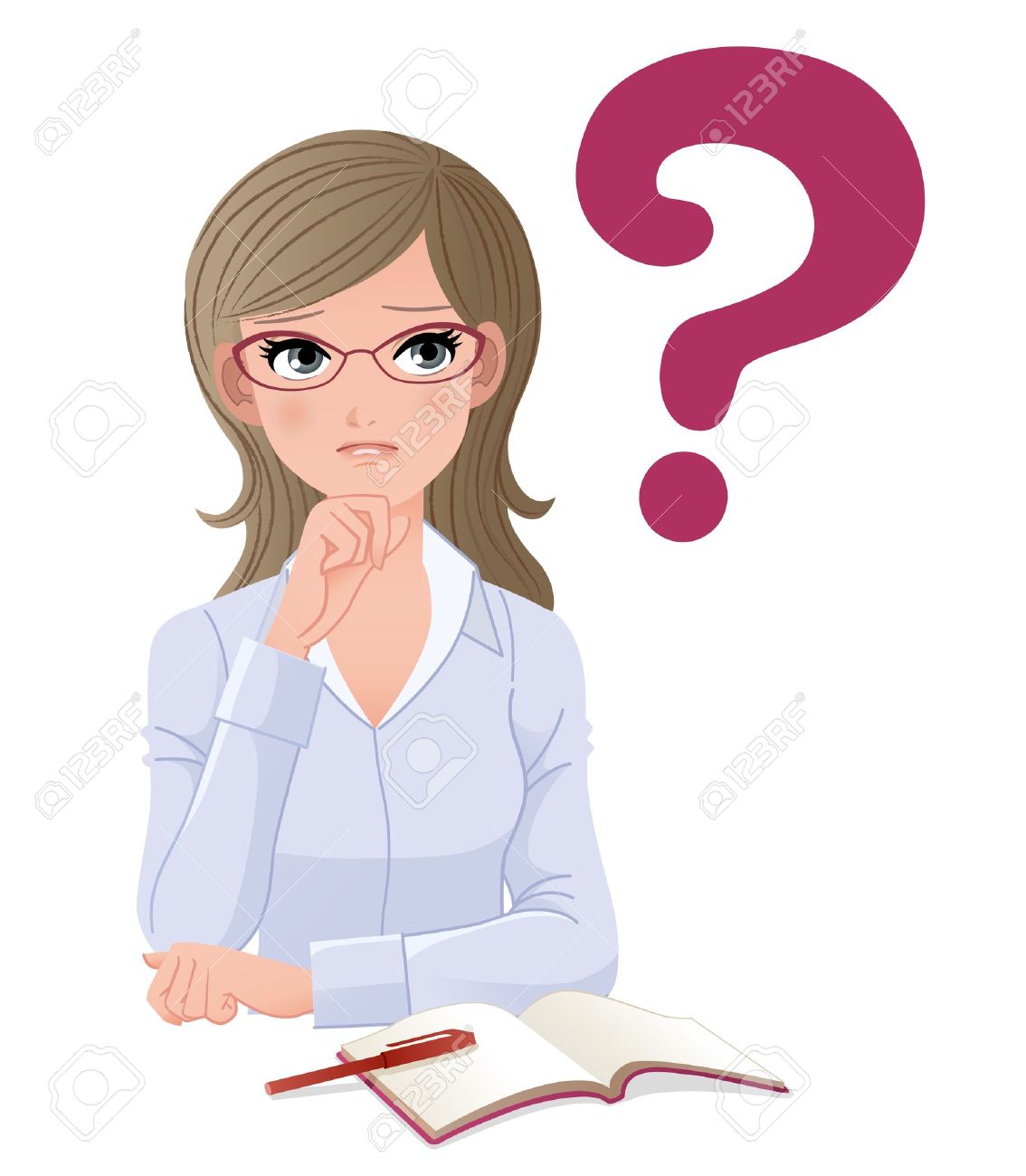 Процесс общения составляют три стороны:
ситуативно-личностная форма общения
ситуативно-деловая форма общения
внеситуативно-познавательная форма общения
внеситуативно-личностная форма общения
Ваш вывод,
 уважаемые коллеги
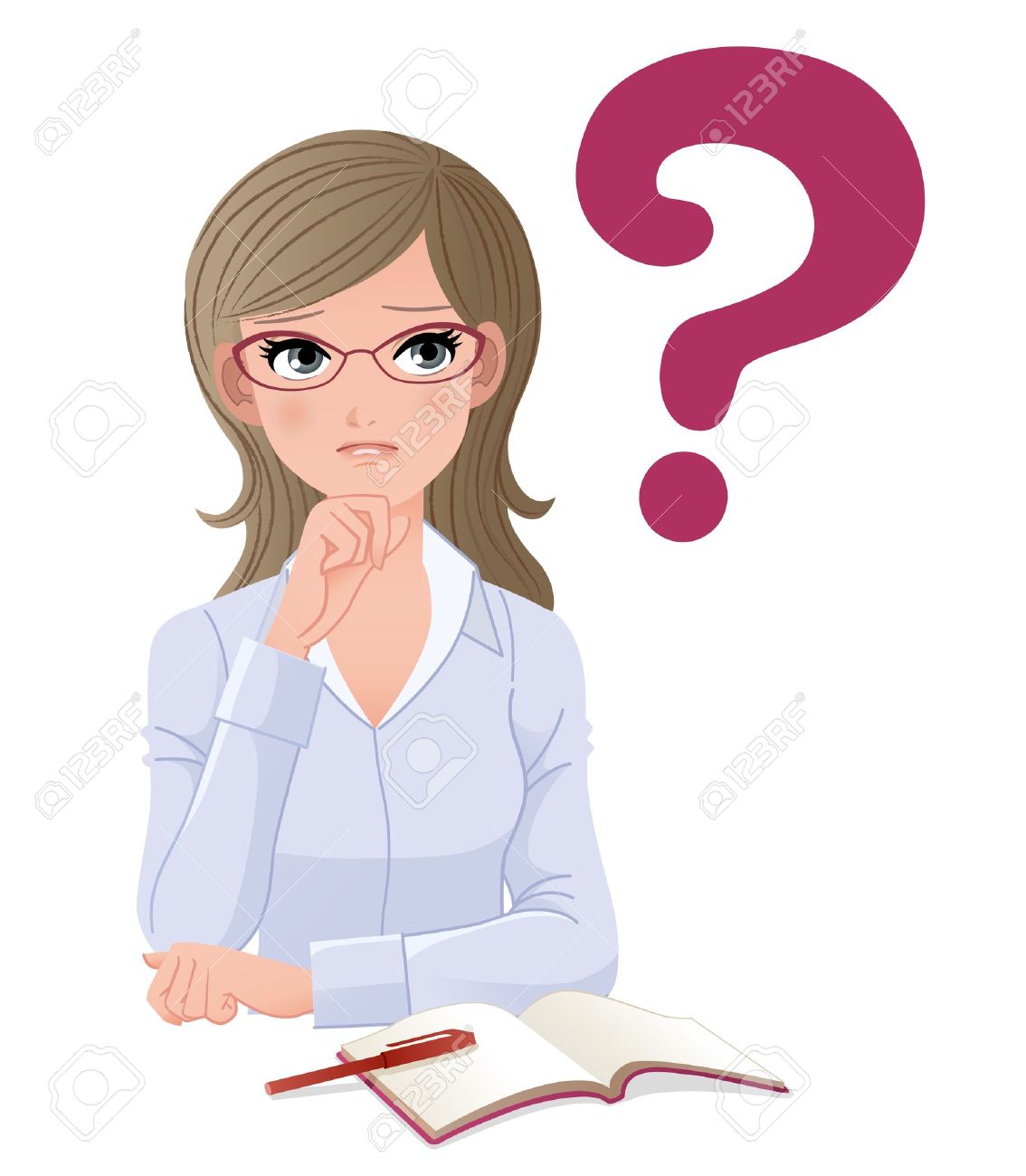 Периодизация детского развития (по Л.С. Выготскому)
Взаимодействие взрослых с детьми является важнейшим фактором развития ребенка и пронизывает все направления образовательной деятельности
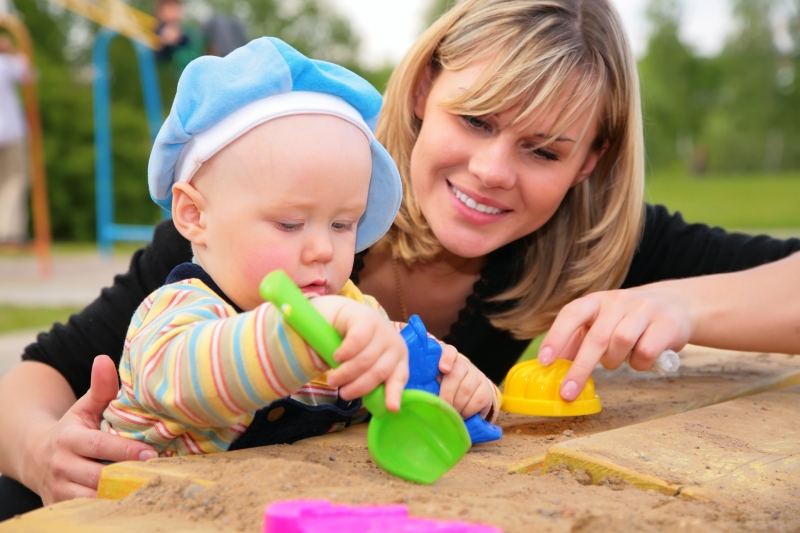 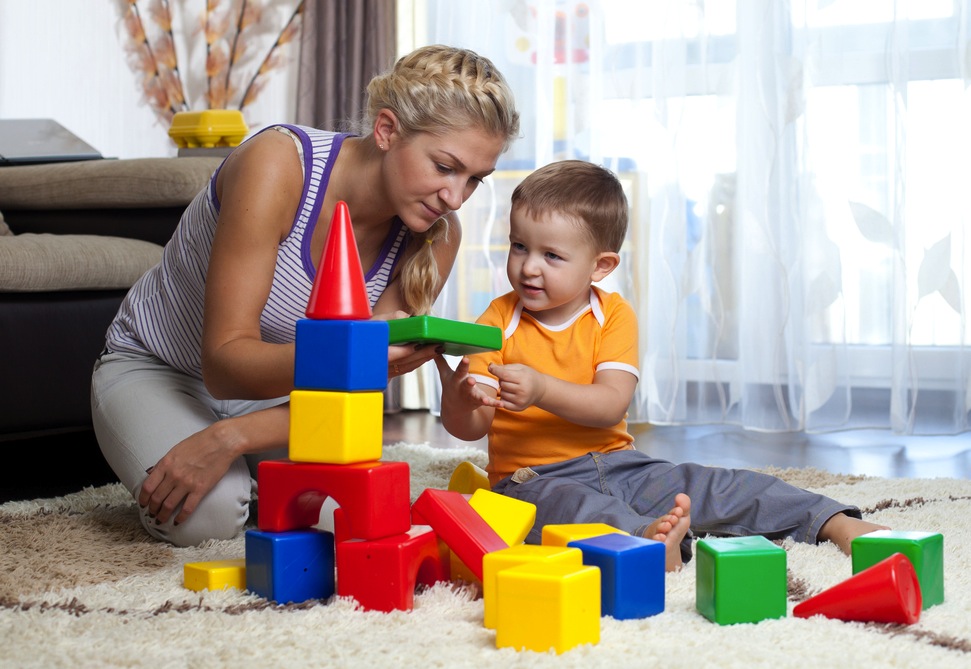 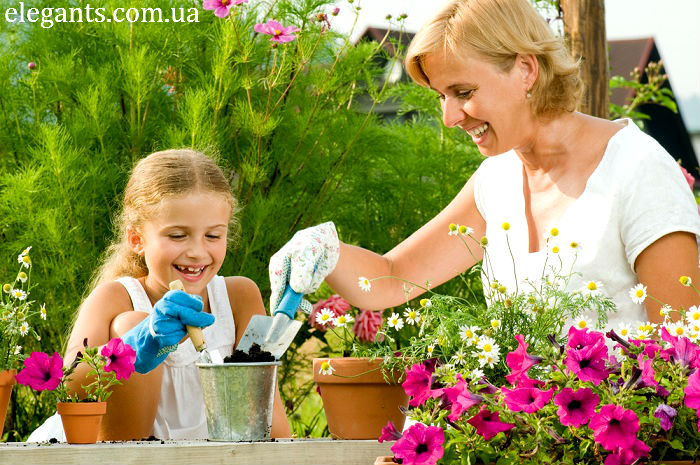 Если ребенка часто критикуют — он учится осуждать.
Если ребенка часто хвалят — он учится оценивать.
Если ребенку демонстрируют враждебность — он учится драться.
Если с ребенком обычно честны — он учится справедливости.
Если ребенка часто высмеивают — он учится быть робким.
Если ребенок часто живет с чувством безопасности — он учится верить.
Если ребенка часто позорят — он учится чувствовать себя виноватым.
Если ребенка часто одобряют — он учится хорошо к себе относиться.
Если к ребенку часто бывают снисходительны — он учится быть терпеливым.
Если ребенка часто подбадривают — он учится уверенности в себе.
Если ребенок живет в атмосфере дружбы и чувствует себя нужным — он учится находить в этом мире любовь.
Концентрируйтесь на развитии хорошего в ребенке, так что в итоге плохому не будет оставаться места.
Всегда прислушивайтесь и отвечайте ребенку, который обращается к вам.
Уважайте ребенка, который сделал ошибку и сможет сейчас или чуть позже исправить ее.
Будьте готовы помочь ребенку, который находится в поиске, и быть незаметным для того ребенка, который уже все нашел.
Помогайте ребенку осваивать неосвоенное ранее. Делайте это, наполняя окружающий мир заботой, сдержанностью, тишиной и любовью.
В обращении с ребенком всегда придерживайтесь лучших манер - предлагайте ему лучшее, что есть в вас самих.
Детей учит то, что их окружает
Незаконченные предложения:

Для меня новым было ………….
Больше всего меня заинтересовало……………
Мне было интересно, потому что ………….
Для меня было неожиданным ..........
Я получила удовольствие от того, что………..
рефлексия
До следующей встречи !
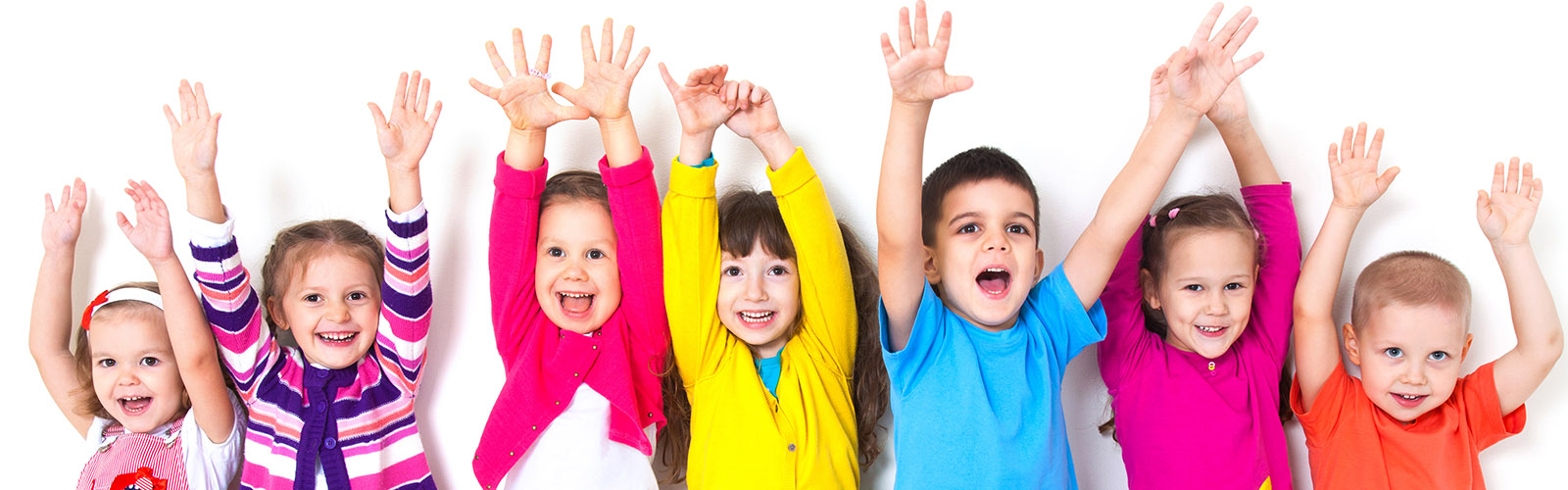